Dental Considerations in Geriatric Practice
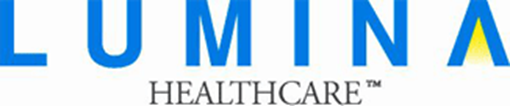 To Nurture and Respect
To hear the audio lecture, click on the speaker symbol in the corner of each slide.
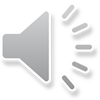 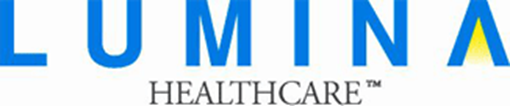 To Nurture and Respect
Your Presenter
Dr. Dennis Yee
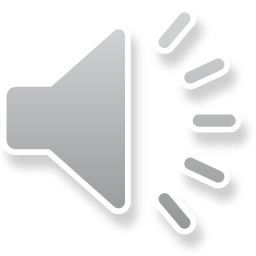 To Nurture and Respect
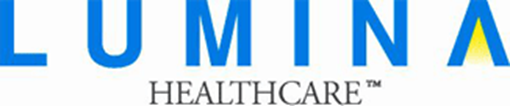 Integral component of oral health care

For new or established patients

Evaluation of oral and intraoral hard and soft tissues
Dental Examinations
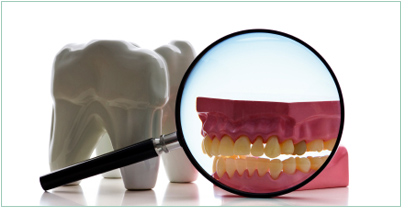 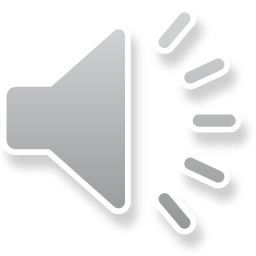 To Nurture and Respect
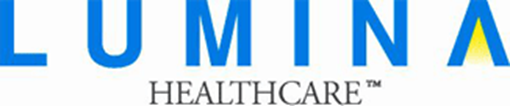 Examination may include:
Review of patient’s dental/medical history and overall health assessment
Risk of tooth/root decay and gum/bone disease
Evaluation of dental caries
Evaluation of need for tooth restoration or replacement
Check for bite and jaw problems
General oral hygiene evaluation
Oral cancer screening
Demonstration of denture care procedures
Discussion of lifestyle factors affecting oral health
Dental Examinations
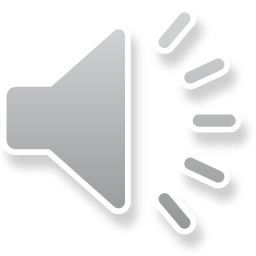 To Nurture and Respect
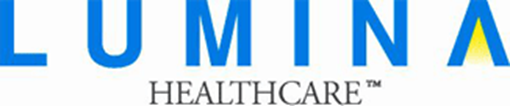 The Comprehensive Exam May Also Include:
Head and neck area
Soft tissue
Gum tissue
occlusion
Dental Examinations
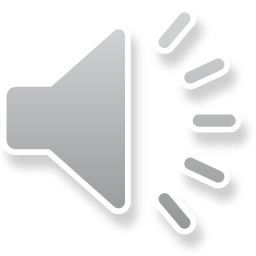 To Nurture and Respect
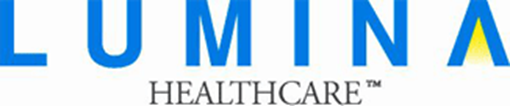 Clinical Examination of Teeth:
Assists detection of tooth decay
Explorer, defined
Check for problems with fillings, braces, bridges, dentures, crowns, etc.
Dental Examinations
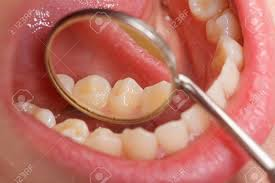 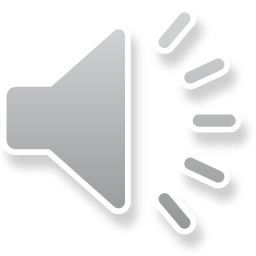 To Nurture and Respect
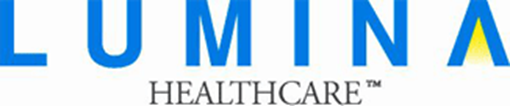 May be part of dental exam

Detailed view of the mouth, including bone

Varieties include:
Bitewing
periapical
Dental X-Rays
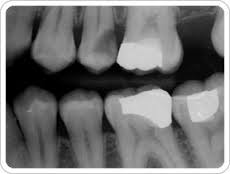 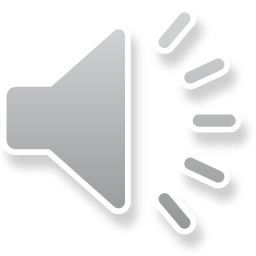 To Nurture and Respect
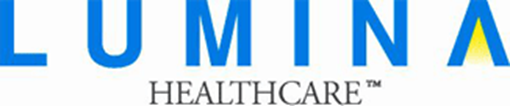 Digital X-Rays
Advantages

Radiation Safety
Patient protective equipment always used
Dental X-Rays
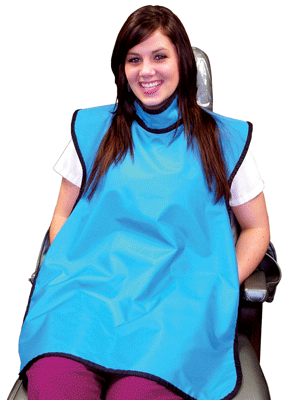 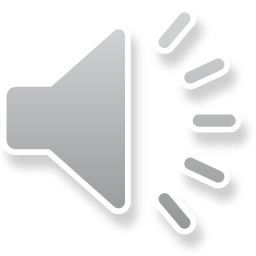 To Nurture and Respect
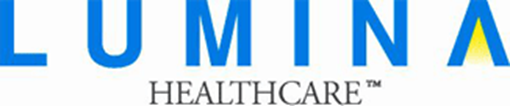 Protect patient well-being

Opportunity for professional health care guidance

Detect problems early
Importance of Periodic Evaluations
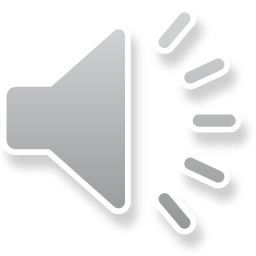 To Nurture and Respect
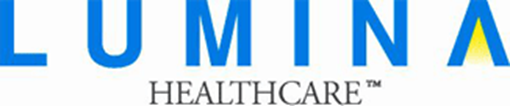 Should be scheduled regularly 

Imperative even if patient wears dentures

Communication is key
When a Dental Exam is Needed
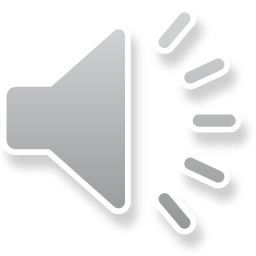 To Nurture and Respect
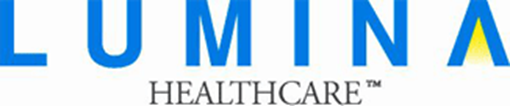 Dental Concerns and Warning Signs:
Tooth ache
Tooth decay
Poor diet
Ill-fitting dental appliances
“dry mouth” syndrome
Red, swollen or bleeding gums
Bad breath/bad taste in mouth
Receding gums
Loose teeth
Changes in bite
When a Dental Exam is Needed
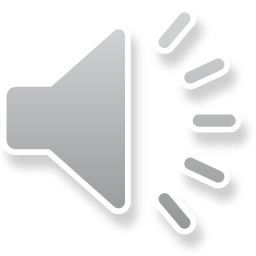 To Nurture and Respect
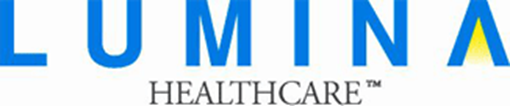 Frequency of Exam?

Varies based upon the individual.
When a Dental Exam is Needed
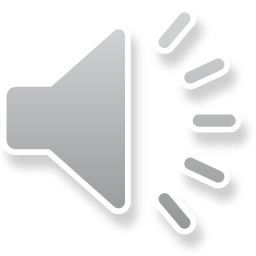 To Nurture and Respect
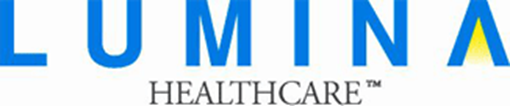 High Risk Patients:
Smokers (current or former)
Chewing tobacco users
Diabetics or other systemic health issues
Gum disease
Weak immune response to bacterial infections
Those with frequent cavities
Those with heavy plaque buildup
When a Dental Exam is Needed
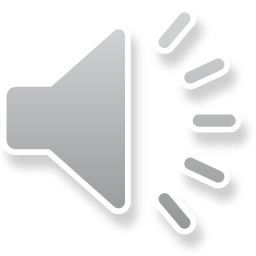 To Nurture and Respect
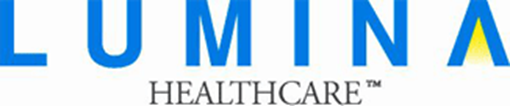 Mouth-to-Body Connection
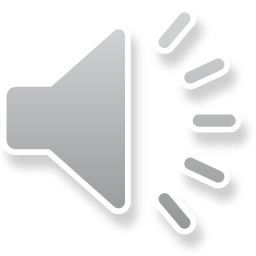 To Nurture and Respect
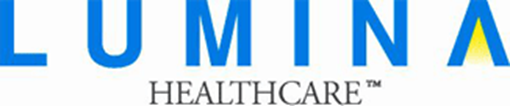 Dentist will look for signs of oral cancer during exam

May palpitate jaw, neck, lips and cheeks

May examine roof and floor of mouth and tongue

Occurrence on the rise, especially in the elderly
Oral Cancer Exam
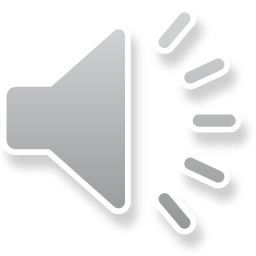 To Nurture and Respect
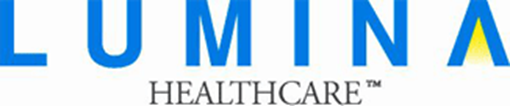 Brush Biopsy Diagnostic Test
Non-invasive
Uses small nylon brush to gather surface cells
Sent to lab for analysis
Four steps in test
Oral Cancer Exam
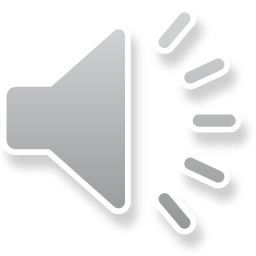 To Nurture and Respect
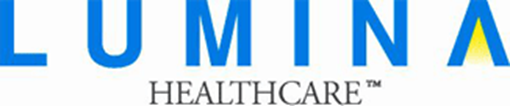 Dentist will determine after conducting exam

May include additional tests or restorative work

Most pre-printed progress notes contain a section for treatment recommendations
Located in bottom quarter of DENTAL NOTE page of charts for Lumina Healthcare-affiliated dentists
TreatmentRecommendations
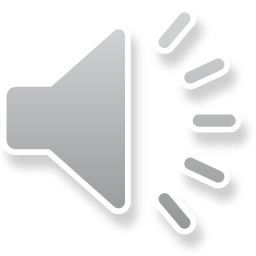 To Nurture and Respect
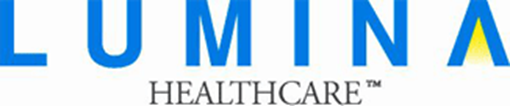 Comprehensive Dental Treatment May Include:
Examination
X-Rays
Emergency treatment
Prophylaxis
Scaling and root planning
Restorations (fillings)
Extractions
Dentures/denture repairs
Crowns and bridge work
Dental implants
Consultations
Specialist referrals
TreatmentRecommendations
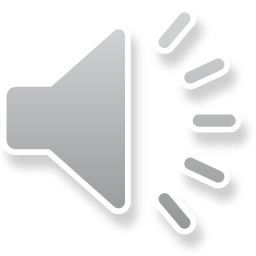 To Nurture and Respect
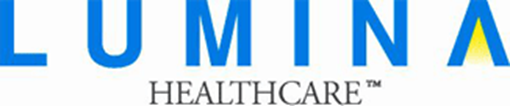 Dental Abbreviations
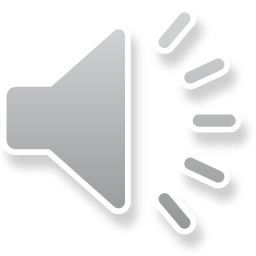 To Nurture and Respect
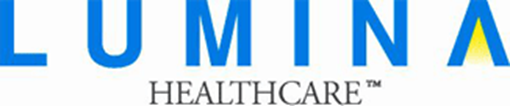 Dental Abbreviations
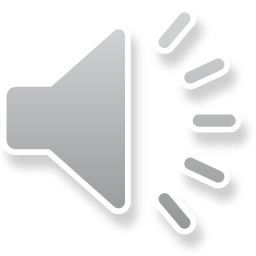 Many dental procedures require pre-authorization from insurer

Denti-Cal pre-authorization procedure
Timeline = up to 8-10 weeks
Pre-Authorization for Dental Treatment
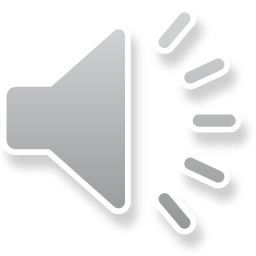 To Nurture and Respect
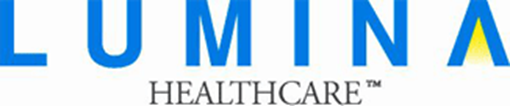 Conclusion
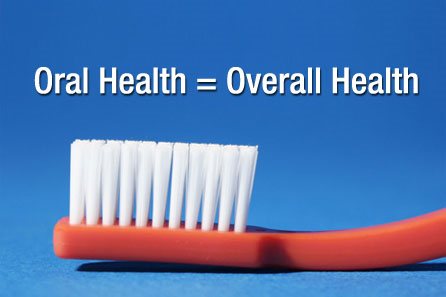 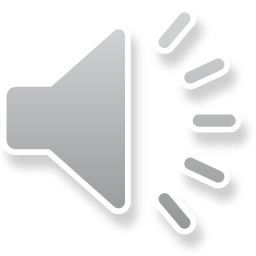 To Nurture and Respect
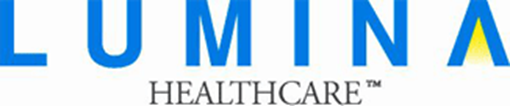 Thank you for listening to this presentation!
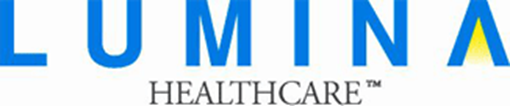 To Nurture and Respect
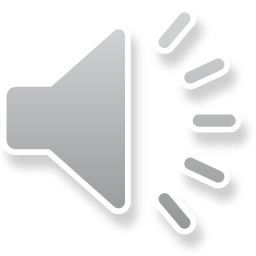